Тема 2. Перші міжнародні організації
Вестфальський мир -  Оснабрюцький і Мюнстерський договори: низка потужних державних утворень домовились про систему майбутніх, іще зародкових, міжнародних відносин, визнавши появу нових суверенних держав 
Вестфальська система міжнародних відносин
 домінантними суб’єкти - суверенні держави
немає найвищого арбітра
рушійна сила - суперництво між державами за панування над іншими, результат якого визначався співвідношенням сил між державами або союзами держав.
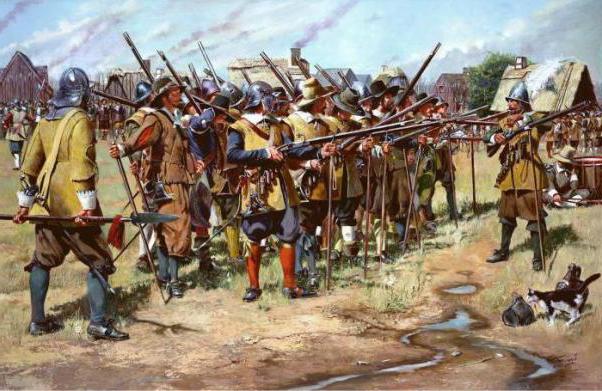 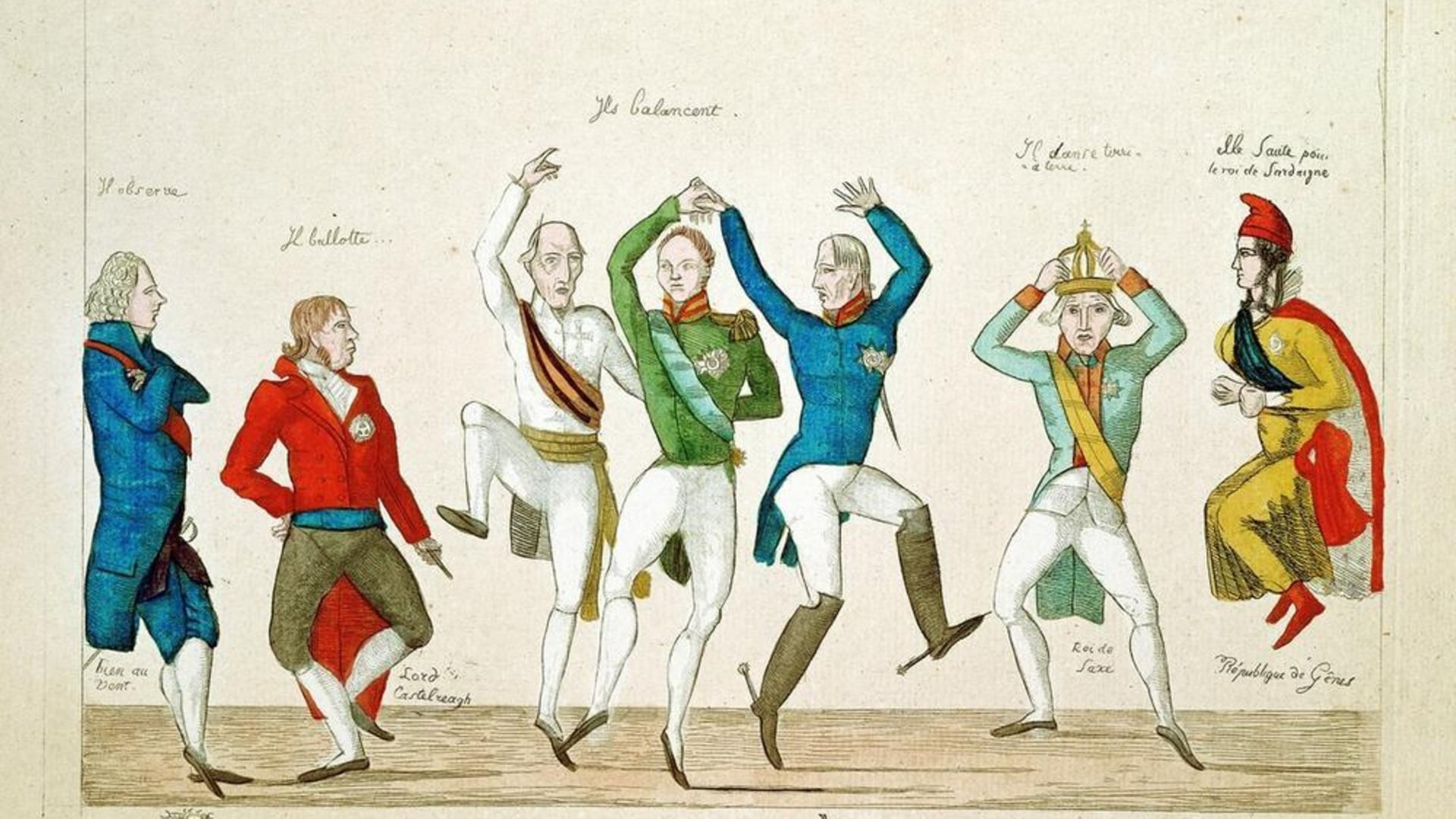 Віденський конгрес  (1 листопада 1814 року - 8 червня 1815 р.) – започаткував процес творення міжнародних організацій у сучасному розумінні цього слова 
перекроювання континентальної політичної карти Європи після розгрому наполеонівської Франції
присутні 2 імператори, 4 королі, 2 принци, 3 великих герцога, 215 глав княжих будинків, 450 дипломатів
провідна роль «великих держав» (введено поняття) Росії, Прусії, Австрії і Великобританії – спільне вирішення європейських проблем, будь-яке загострення відносин між ними спричинило б руйнування міжнар. системи
 імперський принцип контролю простору
 баланс сил «Європейський концерт» як приклад колективної безпеки
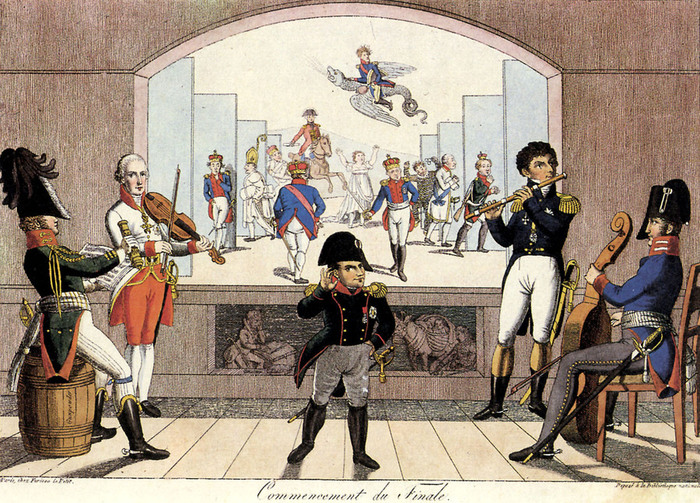 Священний союз європейських держав – перша загальноєвропейська організація, метою якої повинно було б стати міцне забезпечення існуючого порядку речей, непорушності нинішніх кордонів, стабільності правлячих династій та інших державних гарантій у післявоєнних змінах, що вже відбулися і були затверджені в різних країнах
26 вересня 1815 р. Росія, Австрія і Пруссія підписали у Парижі так званий «Акт Священного Союзу» - «Сердечна згода»
Мета Союзу -  збереження статус-кво, встановленого в Європі, затвердження Віденської системи міжнародних відносин, підтримування європейські кордонів  і  миру між європейськими народами.
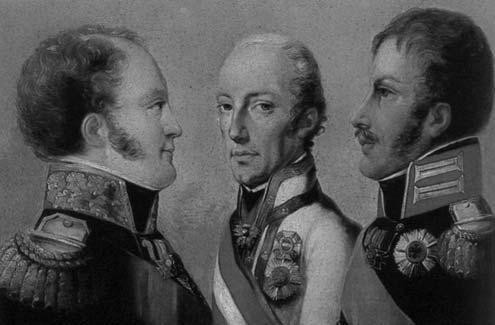 Правителі держав Священного союзу: російський цар Олександр І, прусський король Фрідріх Вільгельм ІІІ, австрійський імператор Франц І
19 листопада 1815 р. до Священного союзу приєдналася Франція; а згодом більшість монархій європейського континенту, за винятком  Великої  Британії,  Туреччини (султан-мусульманин не міг брати участь у Священному союзі християнських монархів) і Папи Римського 
Британія офіційно не ввійшла до Союзу, вона фактично координувала свою політику відповідно до його політичної лінії.
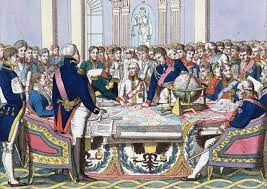 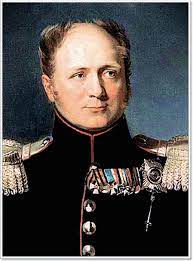 Ініціатор Олександр І (пропонував ще у 1804 р. ідею створення Ліги Народів і Кодексу міжнародного права)
Статті Акту Священного Союзу: «підтримувати між державами узи братської дружби, надавати один одному допомогу у разі дестабілізації міжнародного стану, управляти своїми підданими у дусі братерства, правди і миру, вважати себе за членів єдиного християнського співтовариства. У міжнародних справах держави повинні були керуватися євангельськими заповідями».
На подальших конгресах Священного союзу вирішували питання про
 одночасне скорочення збройних сил європейських держав
взаємні гарантії недоторканності територій
про створення міжсоюзницького штабу
 про ухвалення міжнародного статусу осіб єврейської національності, які піддавалися дискримінації в багатьох країнах Європи
об'єднання проти морського піратства
заборона работоргівлі
вільне судноплавство європейськими  річками  без будь-яких обмежень
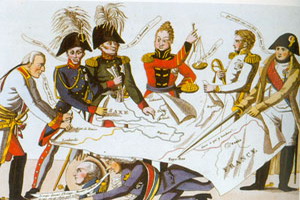 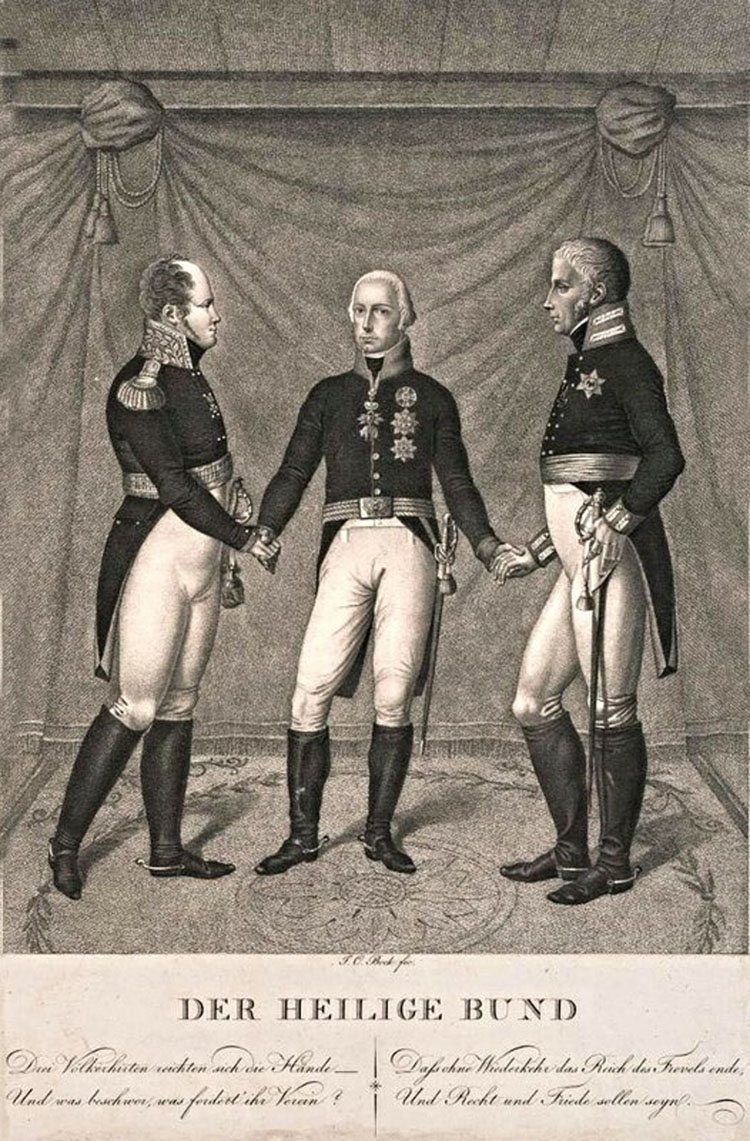 Зовнішня політика держав-членів Священного союзу засновувалася на засадах легітимізму і дотриманні загальнохристиянських канонів: це був союз православної Росії, католицької Австрії та протестантської Пруссії. 
Священний союз на той час являв собою наднаціональну організацію, яка передбачала втручання у внутрішні справи третіх країн у разі внутрішньої чи зовнішньої загрози будь-якій державі альянсу
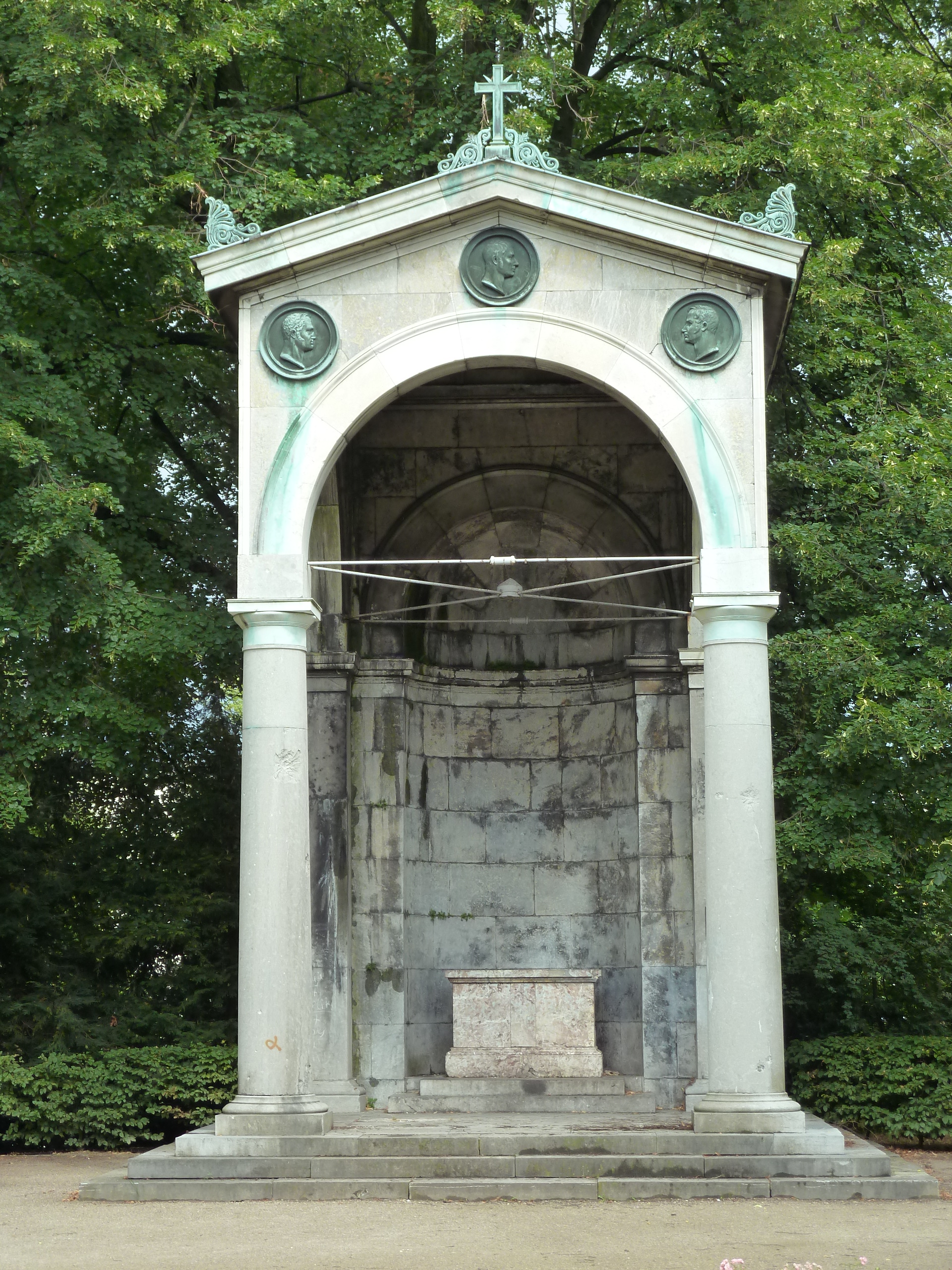 4 конгреси Священного Союзу
І конгрес Священного союзу - в Аахені у 1818 р. 
приєднання Франції
задекларували основну мету Священного союзу підтримку «міжнародного права, спокою, віри і моральності…» 
втручання у внутрішні справи інших держав може здійснюватися тільки на їхнє прохання і за їхньої участі в переговорах
Меморіал конгресу в м. Аахені
ІІ конгрес Священного союзу у жовтні 1820 р. у Троппау (Сілезія) 
19 листопада Росія, Австрія і Пруссія підписали протокол про право збройного втручання у справи інших держав для придушення сепаратистських рухів без жодних прохань урядів цих держав 
ІІІ конгрес – січень 1821 р. у Лайбах (Любляна у нинішній Словенії)
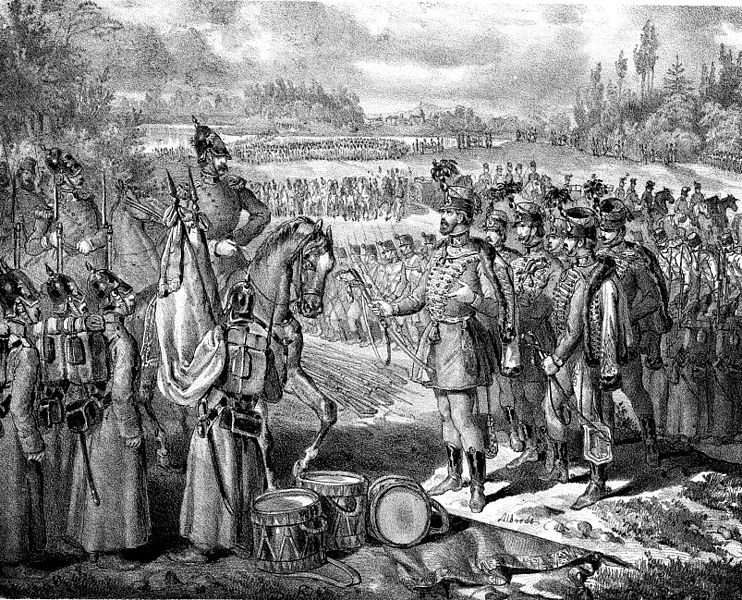 ІV конгрес - Веронський конгрес Священного союзу (20 жовтня – 14 грудня 1822 р.) 
АЛЕ!
 наростають суперечки між членами Священного Союзу
спроба втручання у придушення національно-визвольного руху в Латинській Америці
інтервенція фрацузьких військ до Іспаніїї (після невдалої спроби втрутитися у Латинську Америку) і придушення там революції
наростання на континенті революційного руху, який був логічним продовженням грандіозних перетворень суспільного життя країн Європи, початих Англійською і продовжених Великою французькою революцією
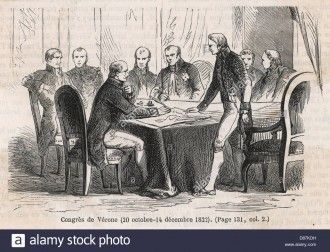 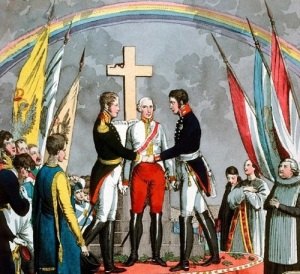 1833 у Мюнхені Греція, Росія, Пруссія й Австрія спробували підтвердити й оновити принципи Священного союзу, але відновити його значення виявилося неможливим
Священний Союз сприяв стабілізації ситуації в Європі
 вніс до європейської практики нові гуманістичні ідеї
 не дав Європі скотитися до нового військового і революційного екстремізму, хоча так і не перетворився на сильну наднаціональну організацію
Європейський континент 40 років після Віденського конгресу жив у відносному мирі  і  спокої, і велика  заслуга  в  цьому  належала  так  званій «віденській системі» і Священному союзу
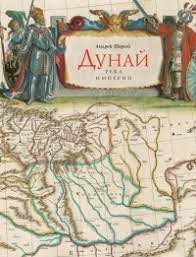 ДУНАЙСЬКА КОМІСІЯ 
Історично дельта Дунаю була об’єктом боротьби між Османською імперією і Росією через економічне та стратегічне значення цієї водної артерії
Після поразки у Кримській війні Росія передала гирло Дунаю Молдовському князівству (повернута Росією в 1878 році після перемоги над Туреччиною)
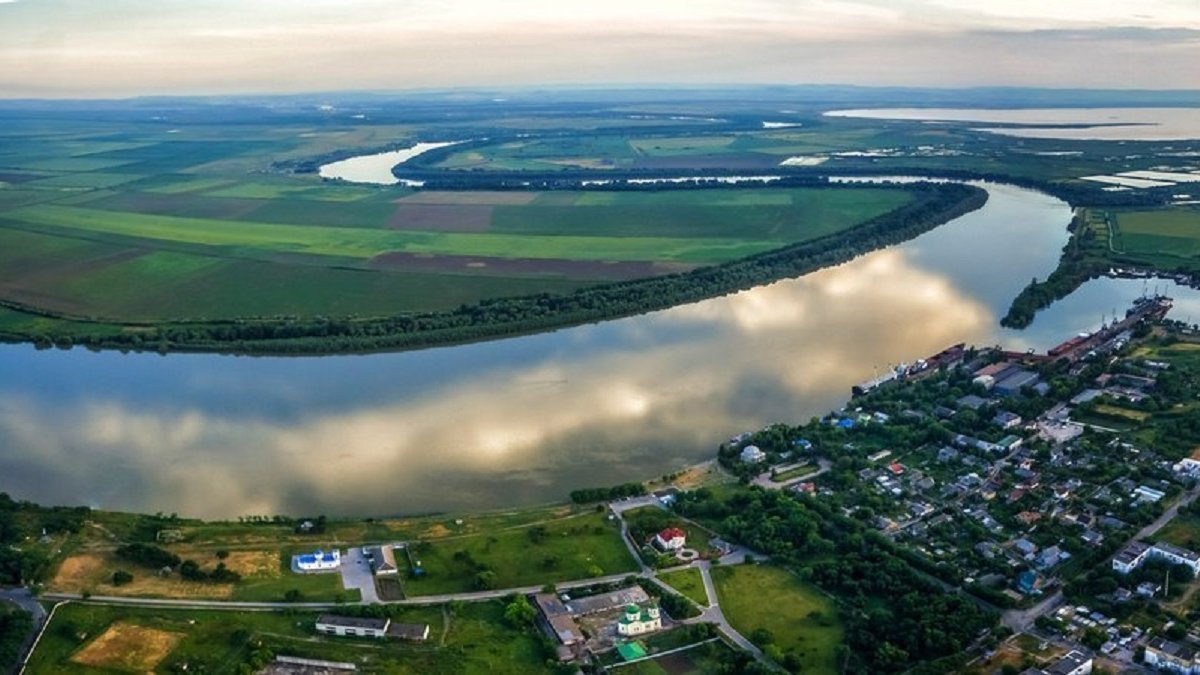 Правовий статус використання Дунаю визначався створеною в 1856 р. Європейською Дунайською комісією (ЄДК) до складу якої ввійшли: Австрія, Росія, Франція, Великобританія, Пруссія, Сардінія й Туреччина
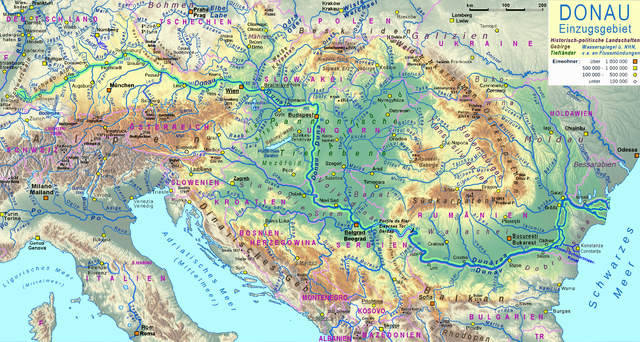 Перша європейська Дунайська комісія з використання р. Дунаю - рішення 1880 р. про будівництво каналу Дунай-Чорне море для посилення транспортних можливостей використання цієї водної артерії; керуючись бажанням обмежити діяльності Росії на Дунаї, комісія прийняла рішення будувати канал на маловодному Сулинському рукаві (24 роки будували)
З метою посилення водостоку в цьому напрямку у 1902 р. на місці розгалуження Дунаю на Кілійське та Тульчинське гирла біля мису Ізмаїльський Чатал було споруджено струменево-направляючу дамбу, яка на третину перекрила Кілійський рукав, зменшивши відповідно його водостік унаслідок проведених румунською стороною гідротехнічних робіт
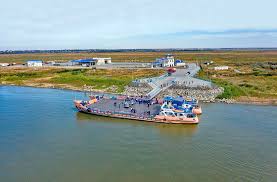 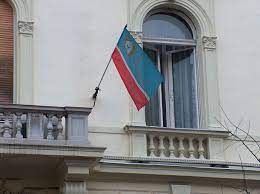 За характером своєї діяльності комісія мала антиросійську спрямованість і стала фактично інструментом досягнення гегемоністських цілей на Дунаї недунайських держав, перш за все, Великобританії 
проіснувала до 1938 р. – до захоплення фашистською Німеччиною Австрії 
Після завершення Другої світової війни питання про режим Дунаю піднімалось на Потсдамській і Паризькій конференціях 1946 р 
У 1948 р. була прийнята Белградська конвенція про режим судноплавства на Дунаї 
1949 році у відповідності з конвенцією про режим судноплавства була знову створена Єдина Дунайська комісія у складі представників тільки придунайських держав
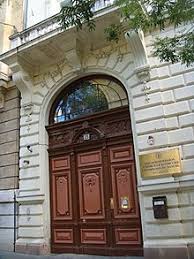 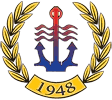 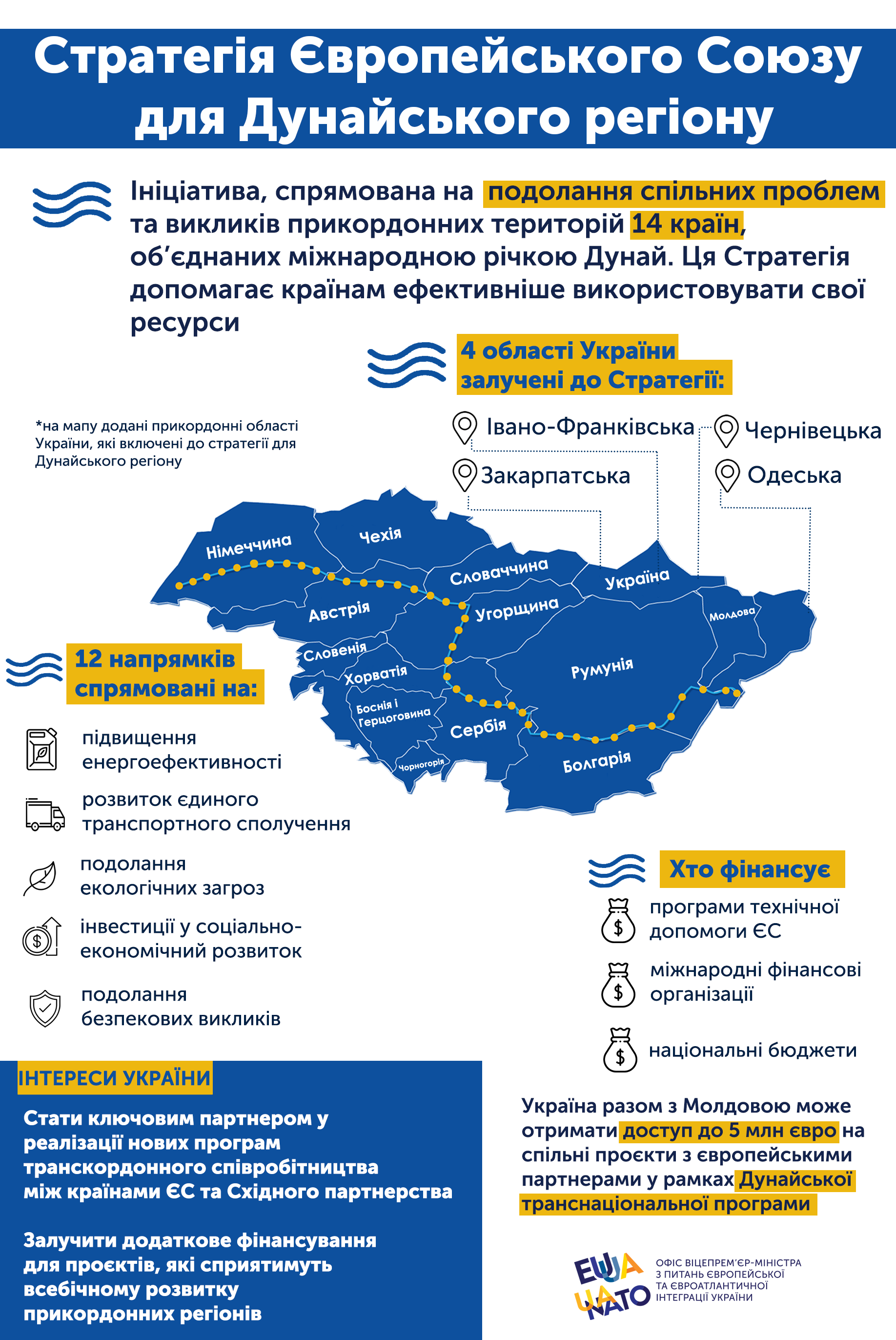 Основні міжнародні акти, які стосуються міжнародного дунайського судноплавства:
Конвенція про режим судноплавства на Дунаї (Белград, 1948); Белградська конвенція підвела риску під діяльністю Європейської Дунайської комісії (ЄДК);
Заключний акт Наради по безпеці і співробітництва в Європі (Хельсінкі, 1975);
Європейська угода про найважливіші водні шляхи міжнародного значення (Женева, 1996);
Додатковий протокол до Конвенції про режим судноплавства на Дунаї (Будапешт, 1998);
Декларація	загальноєвропейської	(Роттердамської) конференції по внутрішньому водному транспорту (Роттердам, 2001);
Меморандум про взаємопорозуміння відносно розвитку пан європейського транспортного коридору № 7 (Дунай) (Роттердам, 2001);
Декларація про заснування Процесу дунайського співробітництва (Відень, 2002);
Декларація загальноєвропейської (Бухарестської) конференції по внутрішньому водному транспорту (Бухарест, 2006)
Країни-учасниці Дунайської комісії
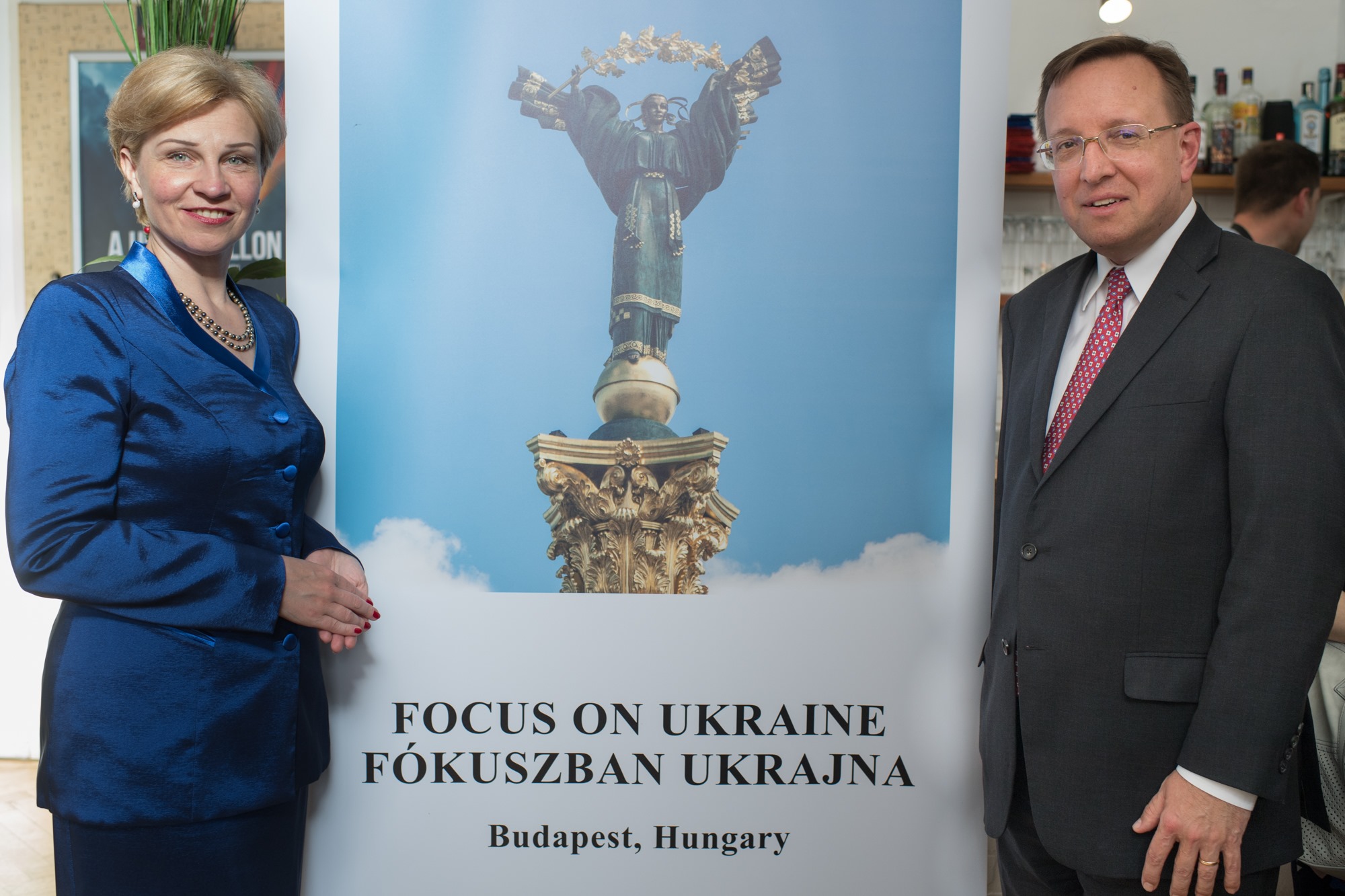 Австрія
Болгарія
Угорщина
Німеччина
Молдова
Росія
Румунія
Сербія
Словаччина
Україна
Хорватія